Matemáticas 2°A
Profa: Brenda Lizbeth Rugerio Cortes.
MARTES 01 DE FEBRERO DEL 2022SOLUCIÓN DE LA TAREA 18
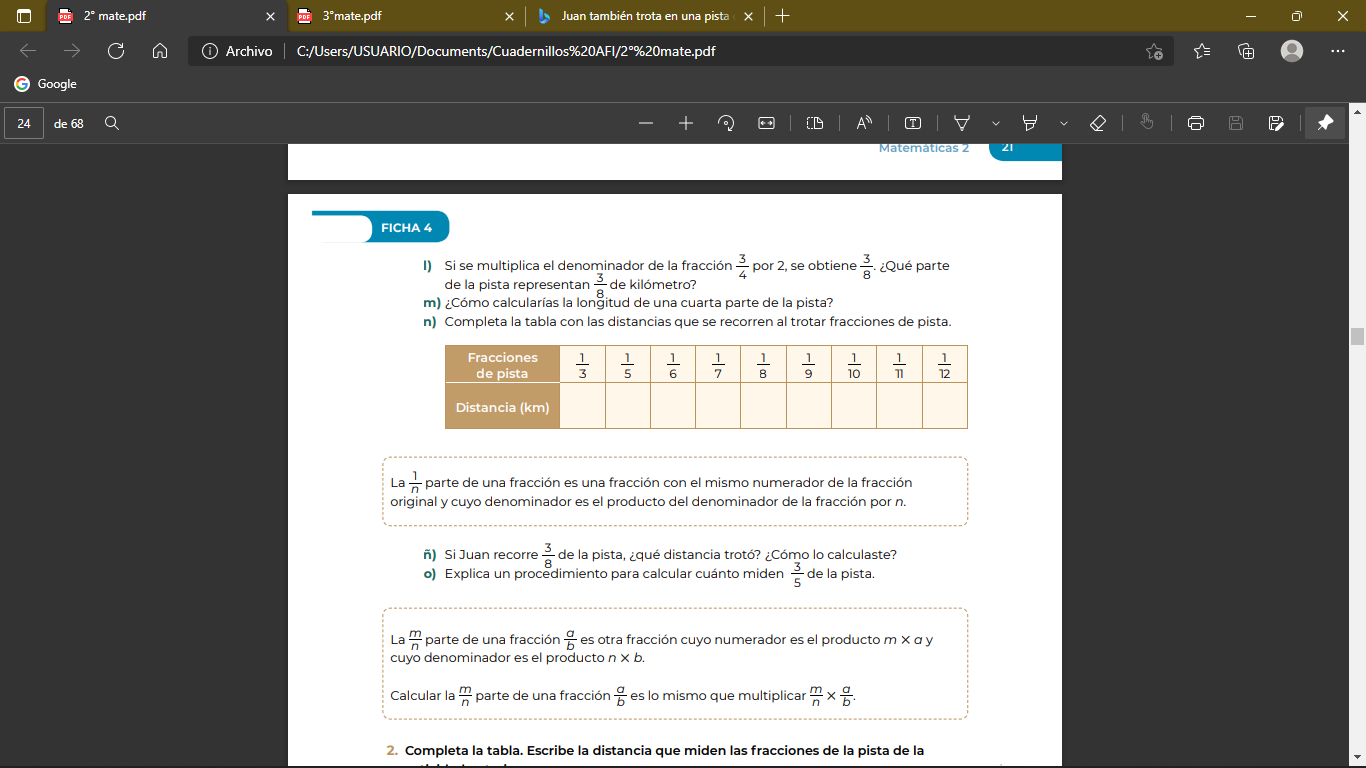 Tarea 19
Completa la tabla. Escribe la distancia que miden las fracciones de la pista de la actividad anterior





3/8 = 0.375 km     0.375/1000 = 375 m
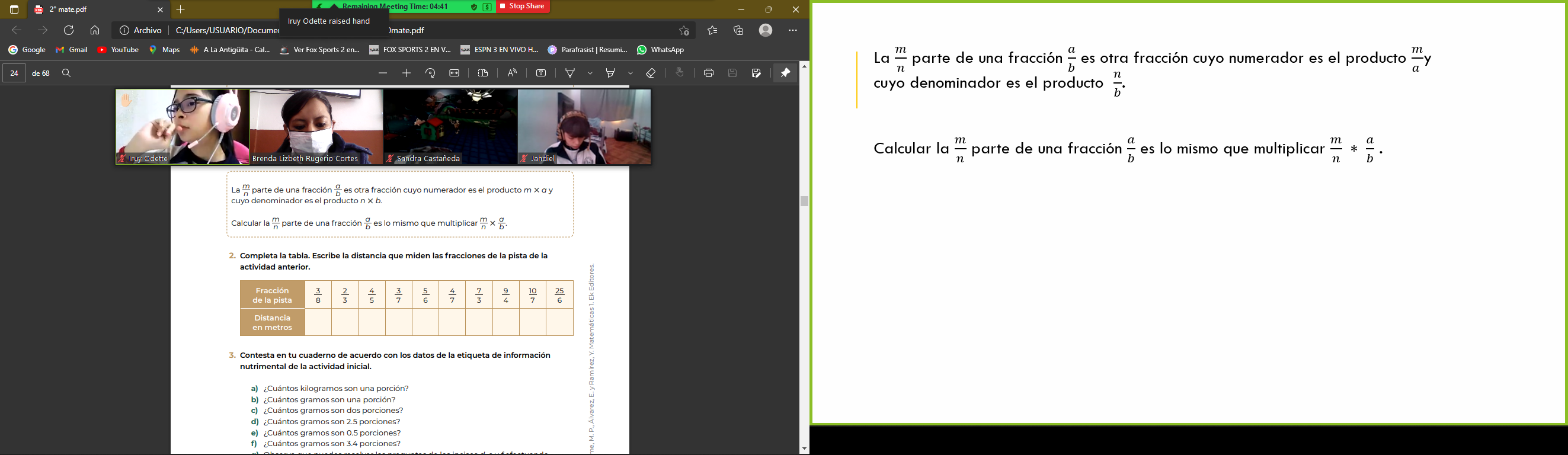